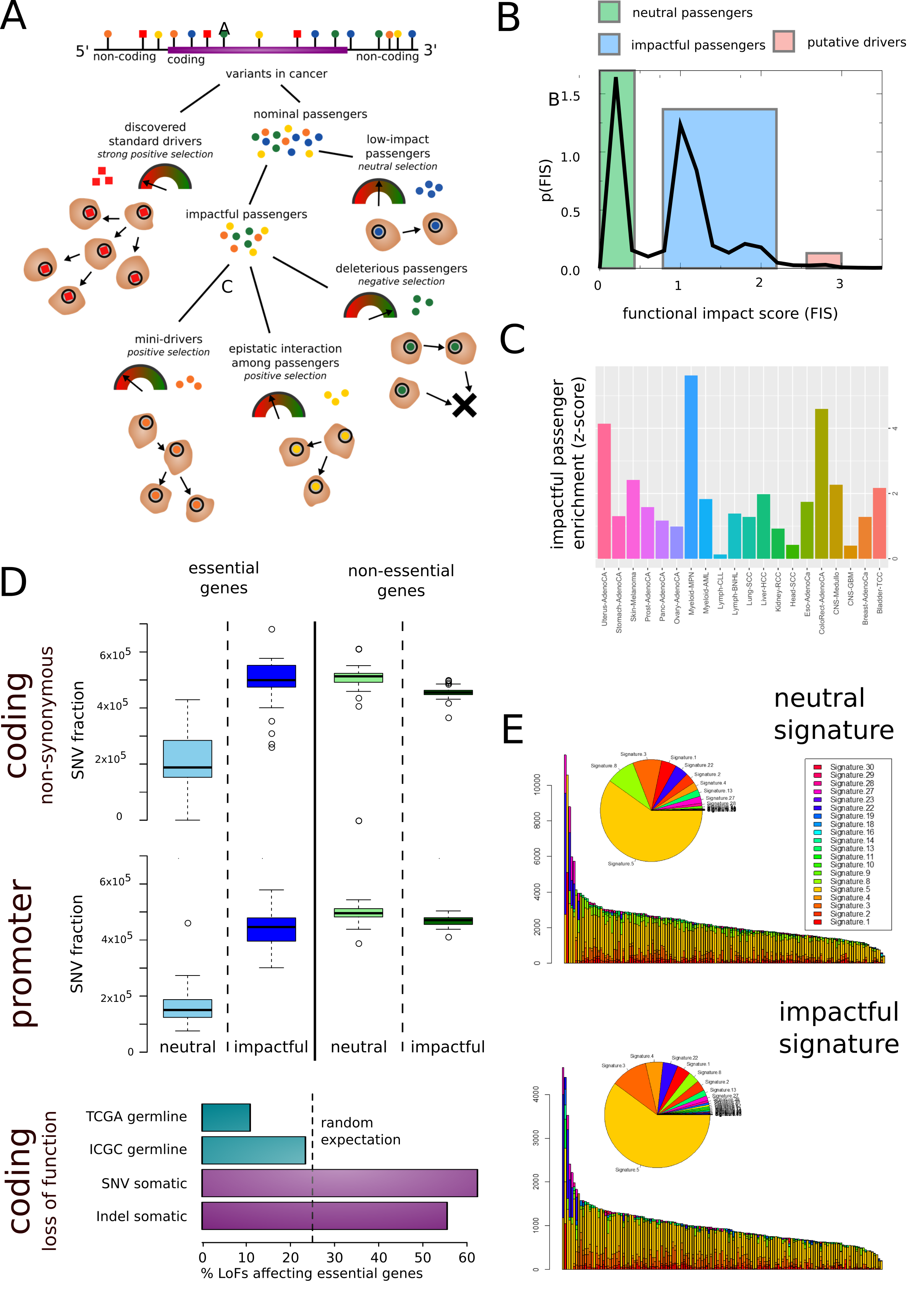 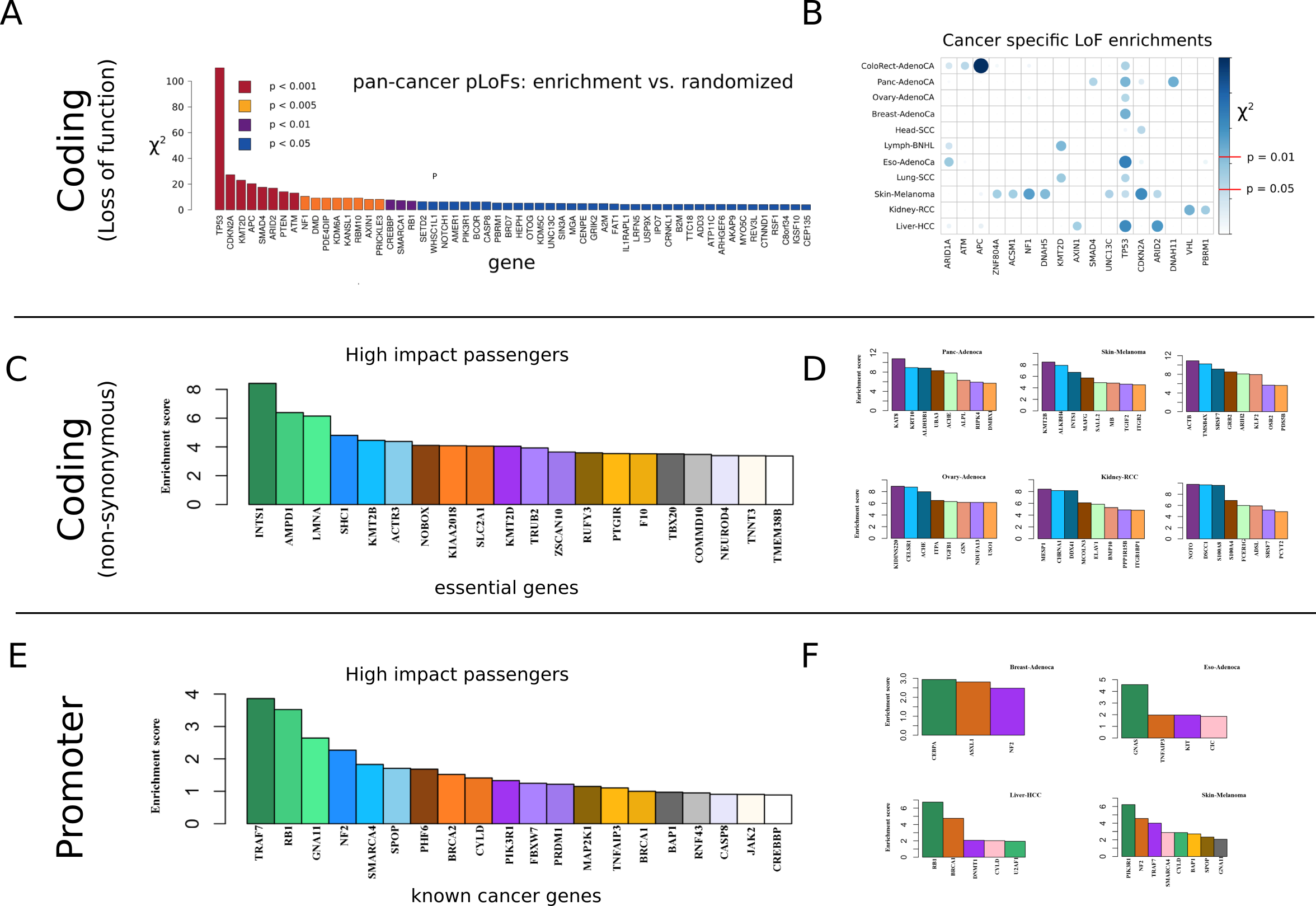 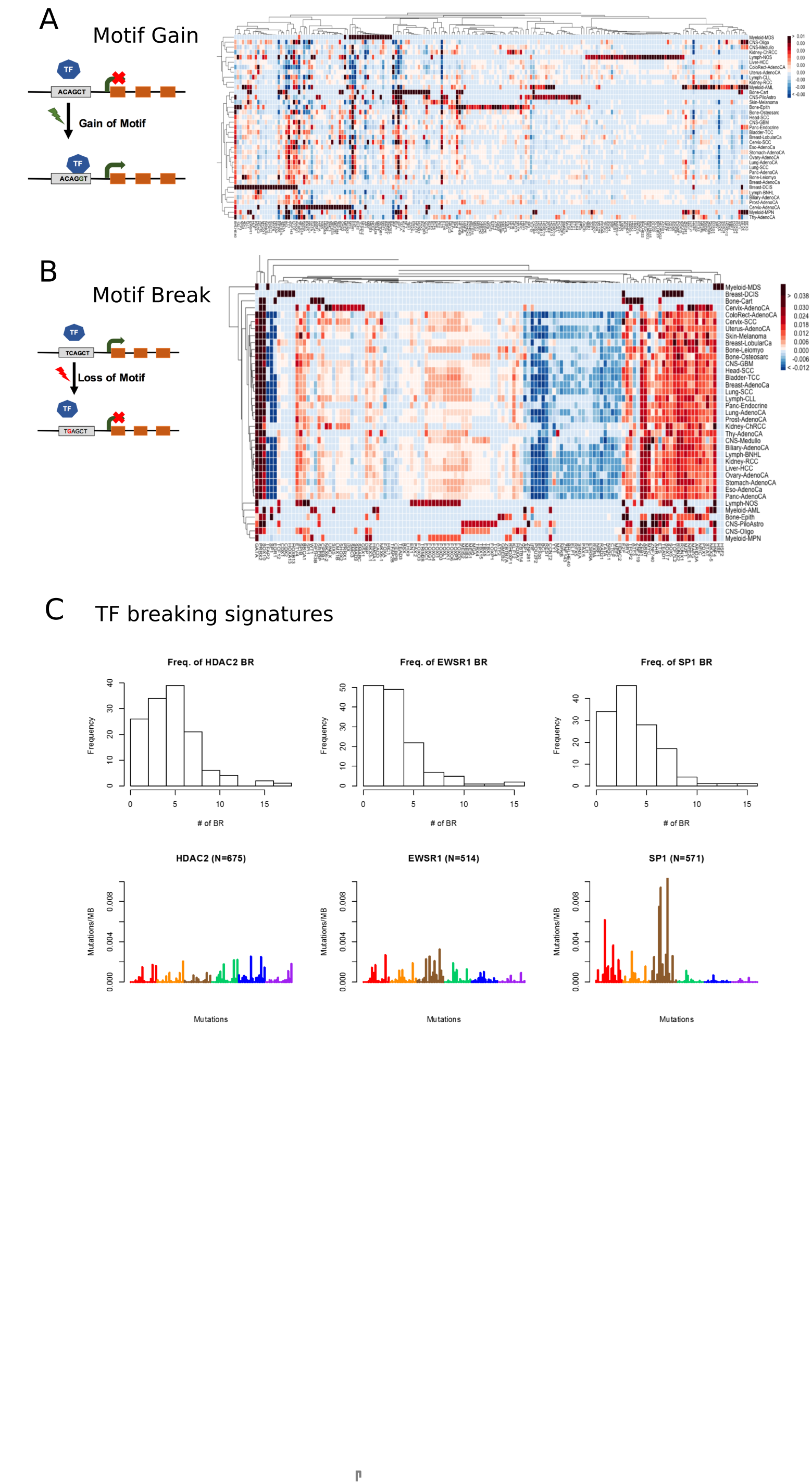 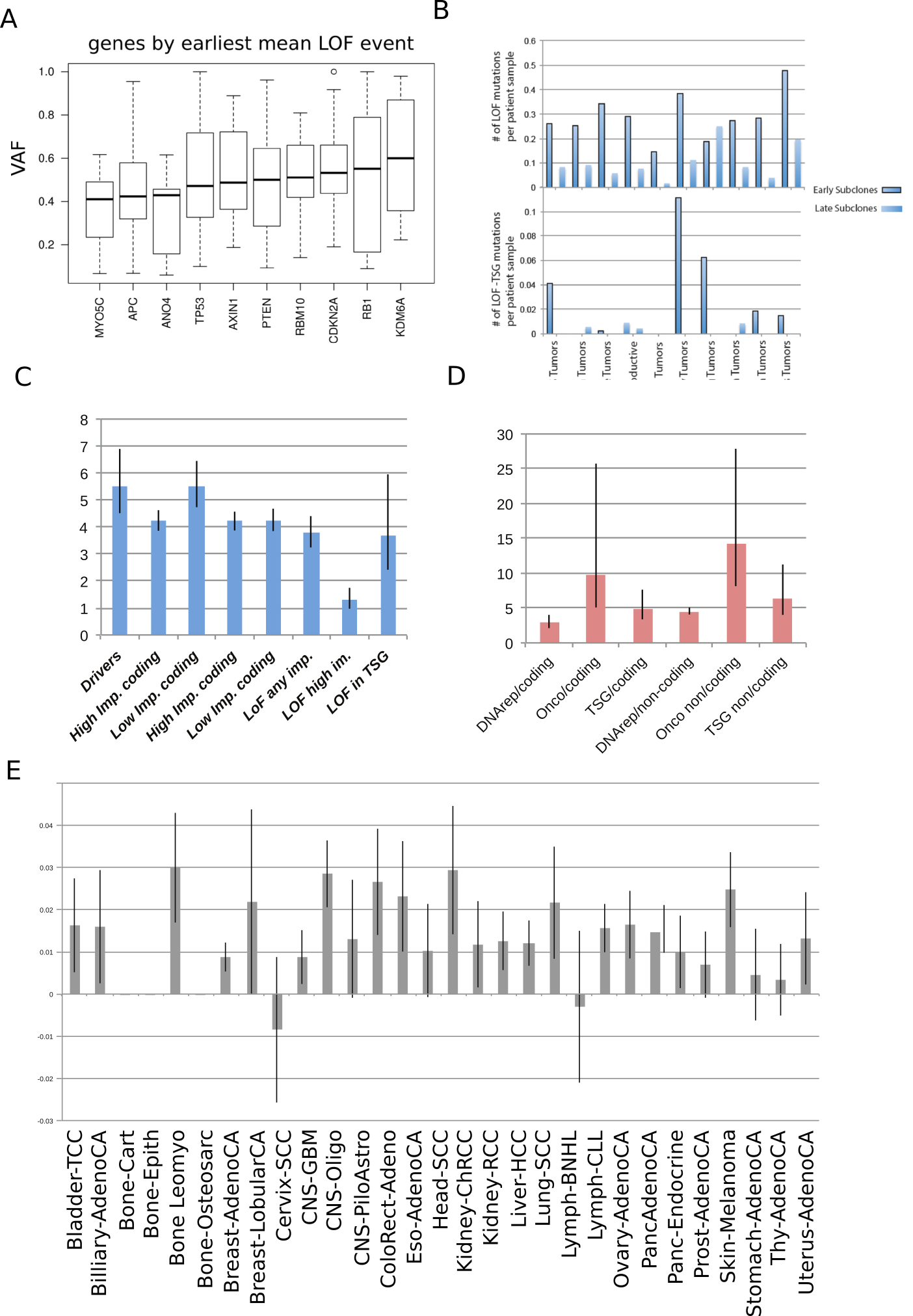 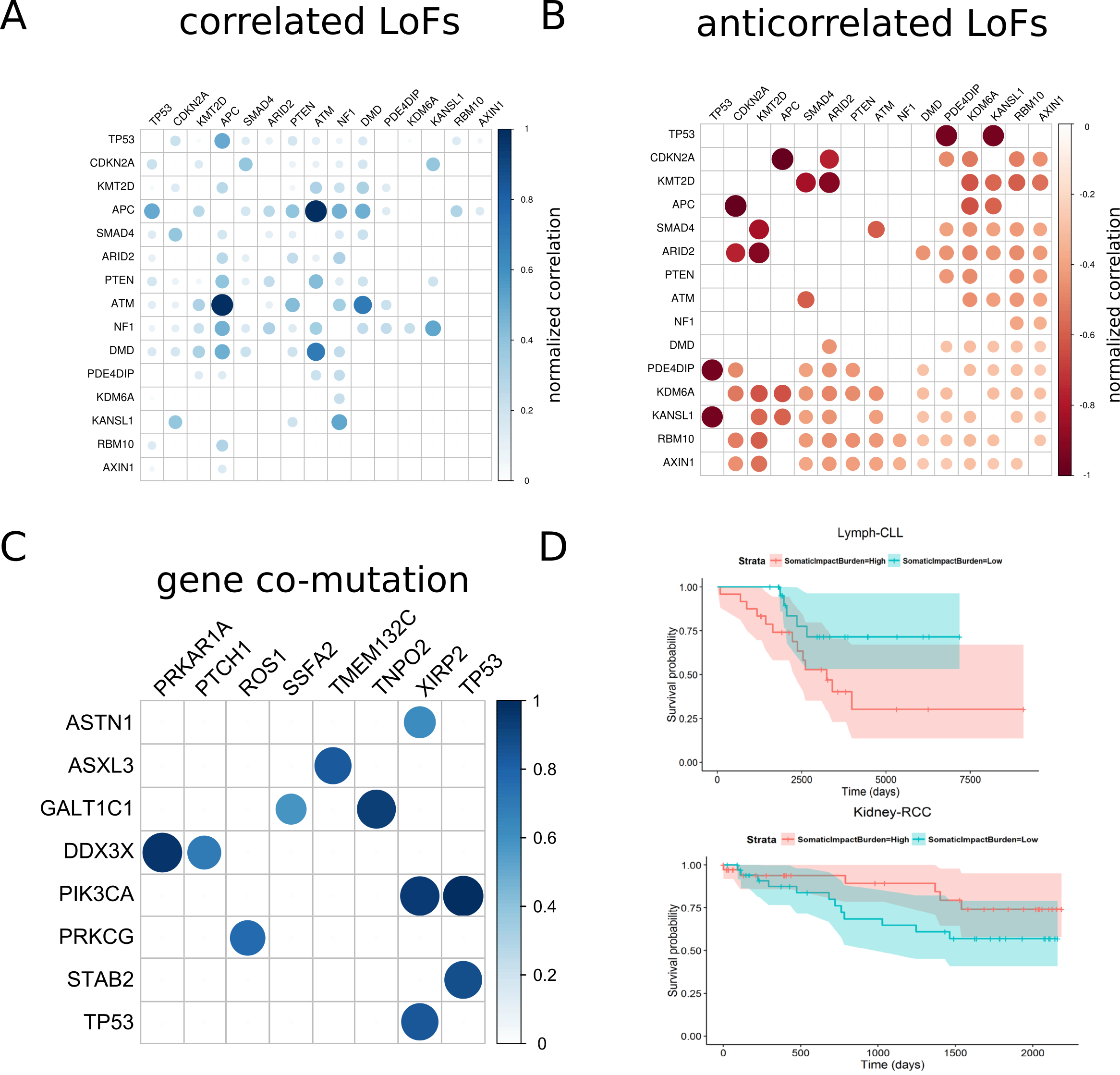 A
B
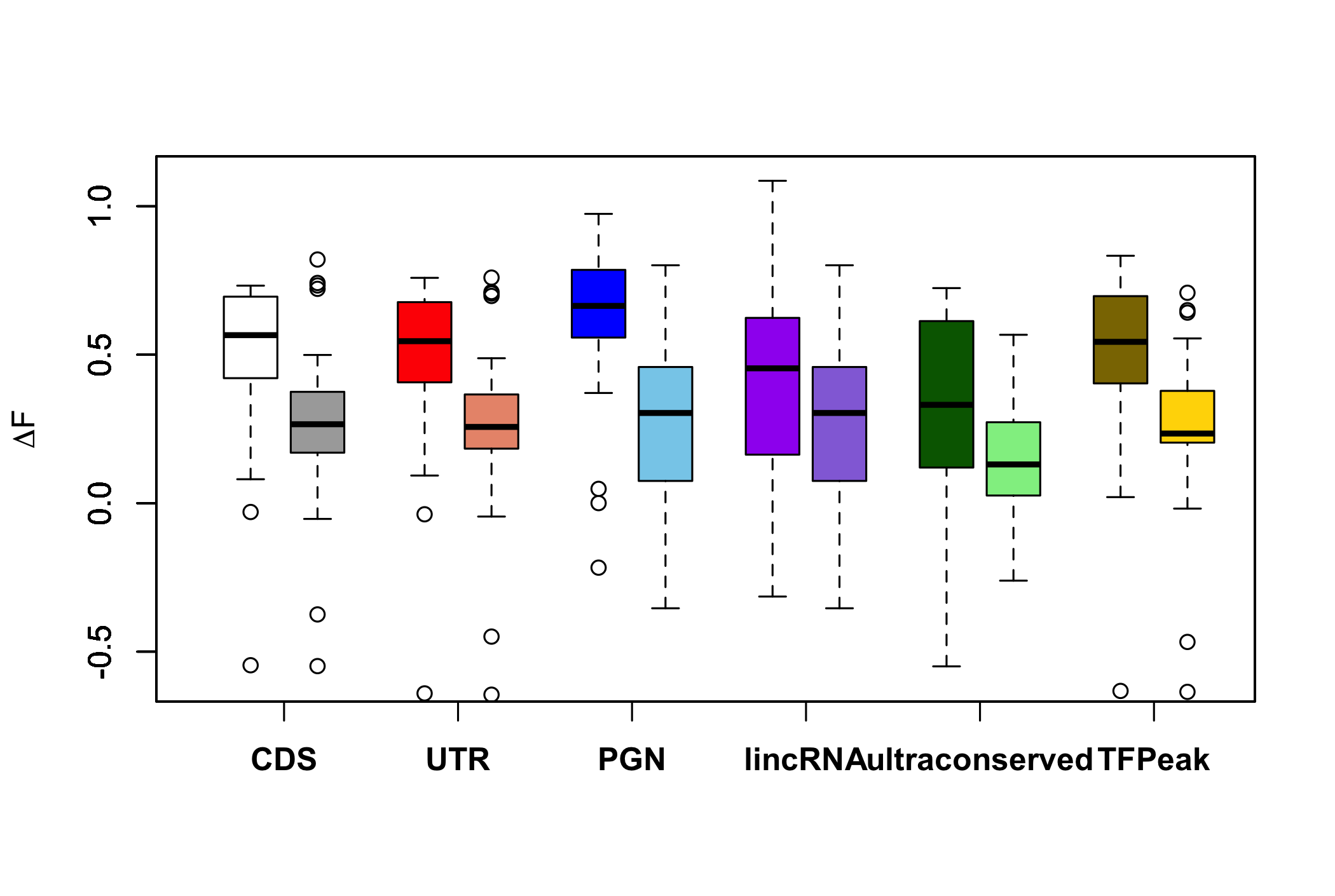 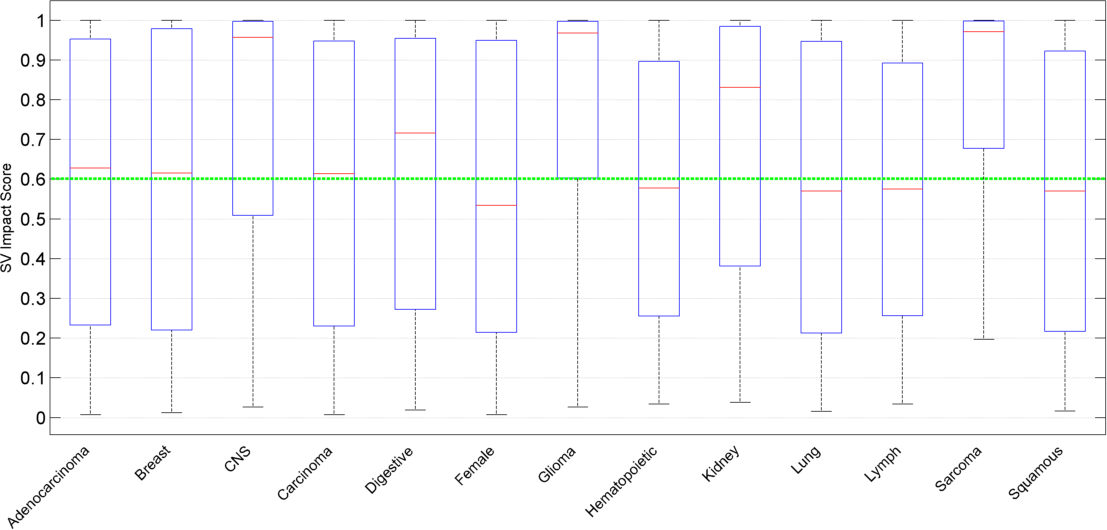 SV enrichment
lincRNA
PGN
UTR
Ultra Conserved
CDS
TF peaks
D
C
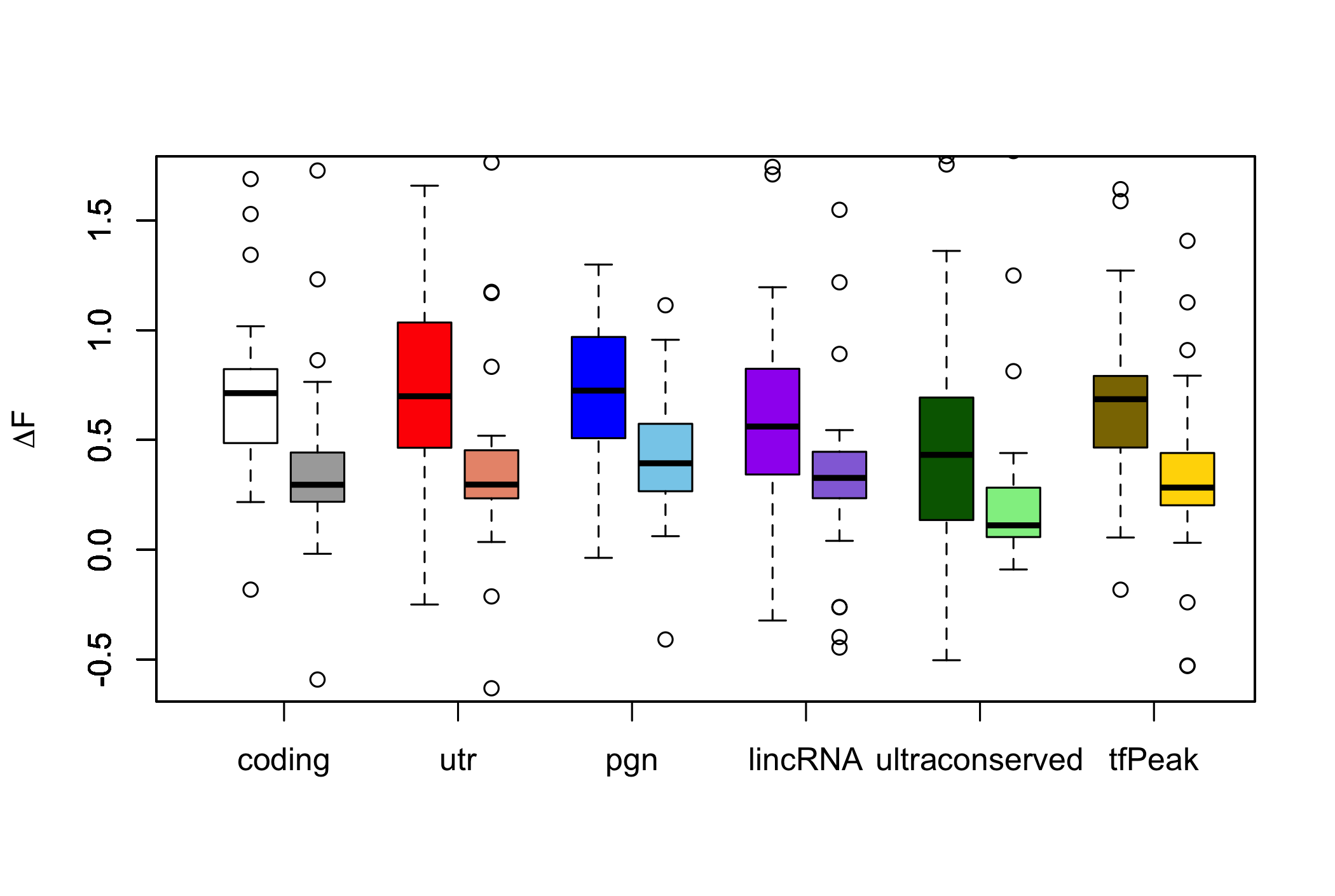 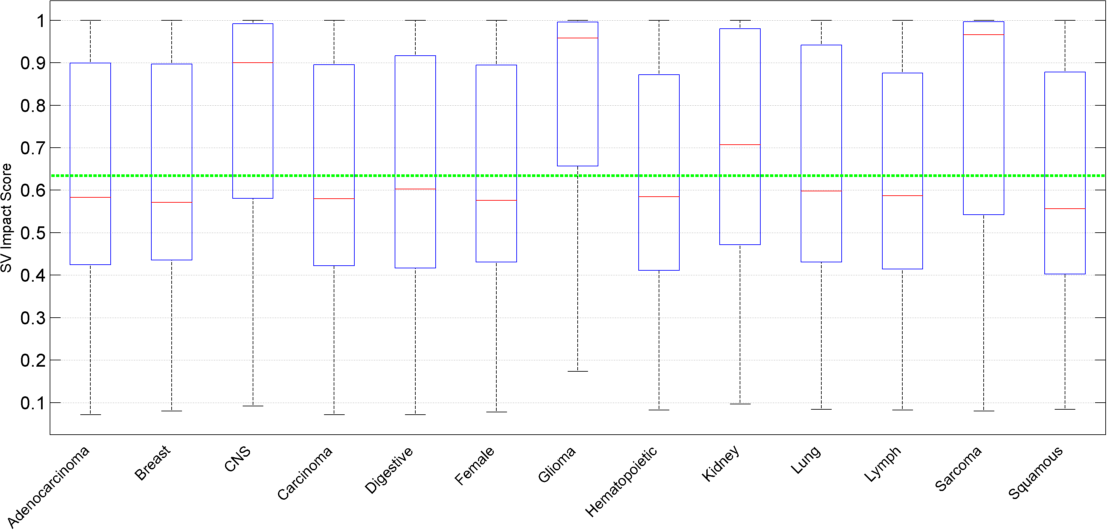 SV enrichment
PGN
lincRNA
Ultra Conserved
TF peaks
UTR
CDS
Relevant tables
Somatic Functional Burden & Survival [1]
Table <Surv1> Primary findings: Relation of Somatic Impact Burden to survival.
The hazard ratio experienced for every quartile increase in Somatic Impact Burden (of observed minus randomized impact scores) over baseline, with associated 95% confidence intervals and p-values, including Low-Impact Load and patient age at diagnosis as covariates. Elevated Somatic Impact Burden is associated with shorter survival in Kidney-RCC and longer survival in Lymph-CLL.
8
Somatic Functional Burden & Survival [2]
Table <Surv2> Secondary findings: Relation of Low-Impact Load to survival.
The hazard ratio experienced for every quartile increase in Low-impact Load from baseline, with associated 95% confidence intervals and p-values including Somatic Impact Burden and patient age at diagnosis as covariates. Elevated load of low-impact SNVs is associated with longer survival in CNS-GBM, Lymph-CLL, and Ovary-AdenoCA.
9
Bullets
Assessed whether genes with high VAF or low VAF are statistically enriched in high-impact variants compared with random, which would serve as evidence of latent drivers and deleterious passengers, respectively
Pan-cancer analysis found statistical evidence of deleterious passengers but not latent drivers
Subtype-specific analysis found some subtypes with evidence of deleterious passengers, some subtypes with evidence of latent drivers, and some subtypes with evidence for both kinds of mutation classes
Intriguingly, Lymph-CLL was one of few subtypes with simultaneous evidence of latent drivers and lack of evidence of deleterious passengers, and Renal-RCC was one of few subtypes with the opposite pattern, which could explain the survival trends we observe in these cancer subtypes.
Germline functional burden predisposes patients to earlier age of cancer diagnosis
Linear regression predicting age in years of cancer diagnosis as a function of combined coding and noncoding germline burden. Patient race, and low-impact somatic load used as additional covariates.
11